Study Updates
CHIPS
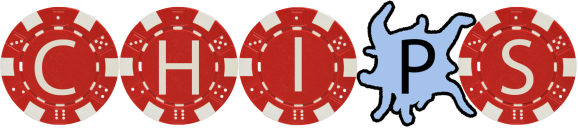 RCT in complex cardiac surgery patients 
Cold platelets vs room temp platelets
Up to 21 days storage for CSP
1000 patients 
Primary outcome is bleeding score
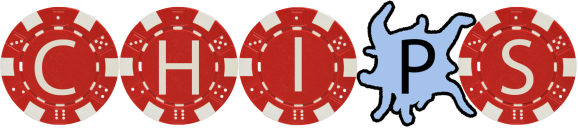 CHIPS
12 sites of 22 activated 
Jan 2022 started enrolling 
28 patients enrolled
3
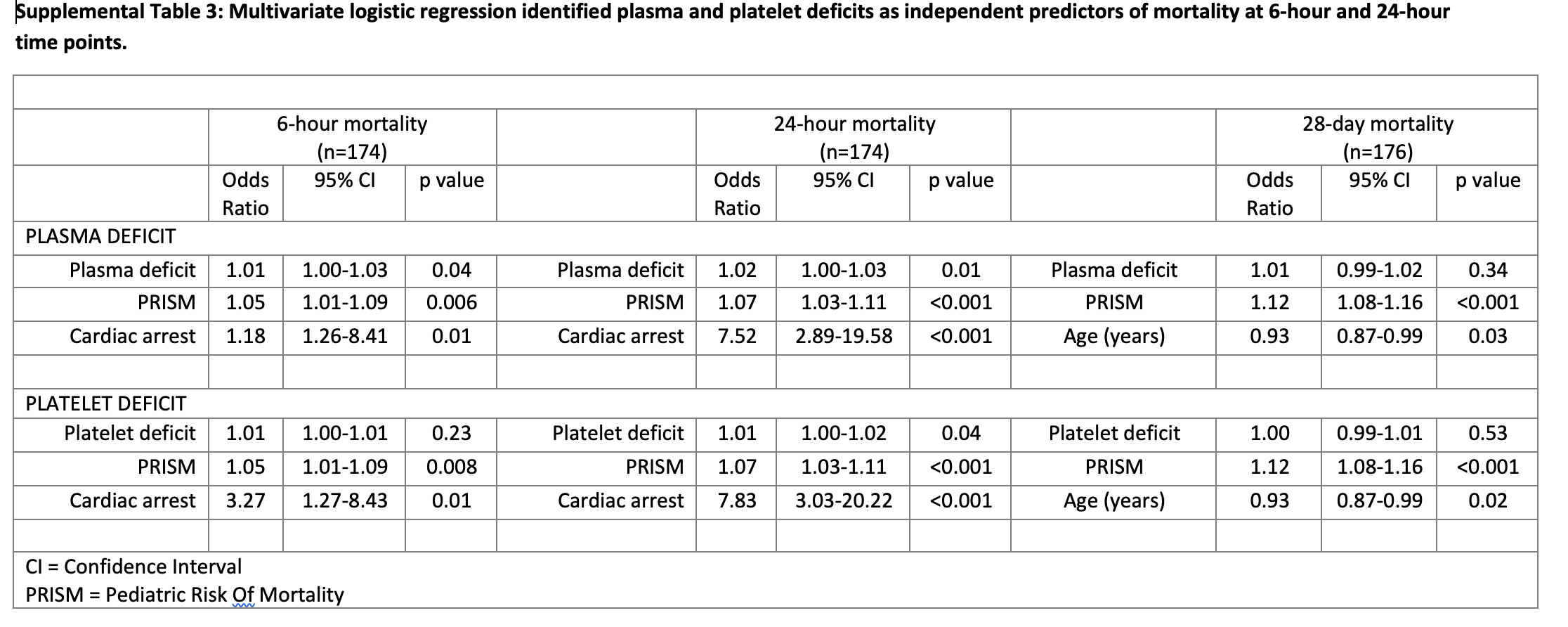 4
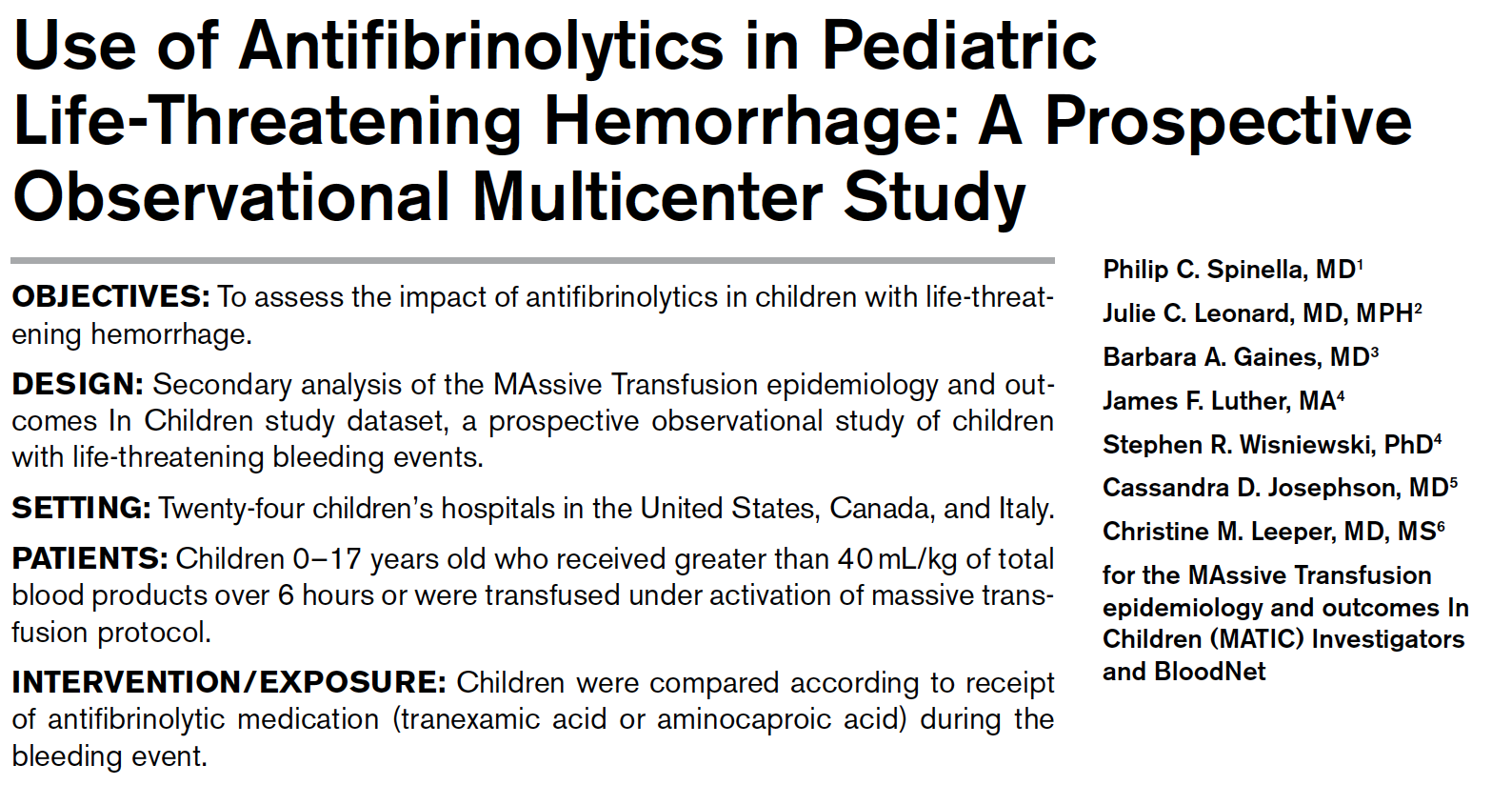 Crit Care Med. 2021
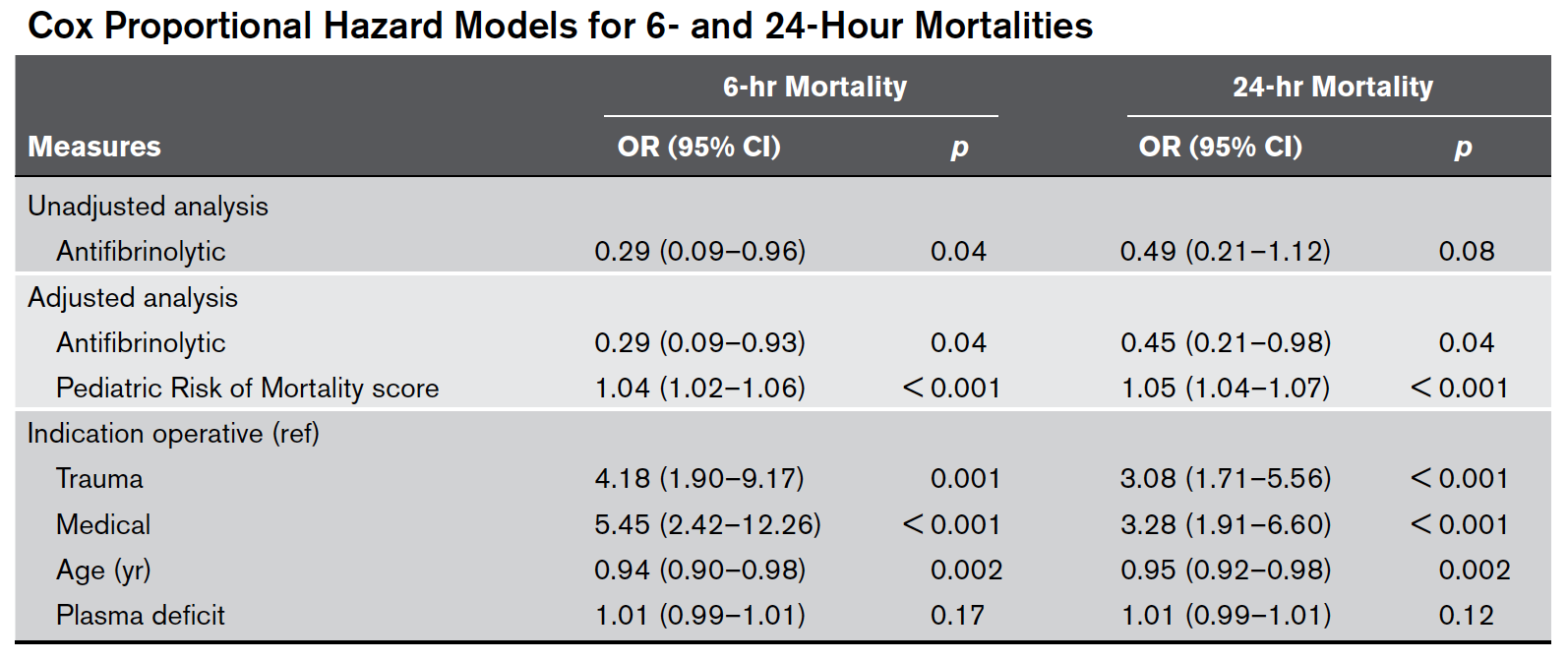 5
LTOWB is independently associated with 24-hour survival
Cox Regression Analysis
LTOWB
CT
[Speaker Notes: Here we report our adjusted analysis of whole blood and component therapy use in hemostatic resuscitation of massively bleeding patients. We adjusted for injury severity score (ISS) and hemostatic dysfunction via rotational thromboelastometry measurements of maximum clot formation (MCF). With this Cox regression analysis whole blood over component therapy was independently associated with 24-hr survival, and whole blood use also trended towards improved 28-day survival.


Extra:
We hypothesize that with LTOWB use in hemostatic resuscitation, we are able to acutely rescue very sick and hypercoagulable patients that otherwise would not have survived, and the significance of their pathophysiology and its downstream effects then persist, hindering long-term survival. Furthermore, as we continue to enhance our hemostatic resuscitation standard of care and treatment approaches, we will continue to resuscitate sicker patients, and the care of these patients will continue to evolve and improve. Early identification of these patients that are less likely to survive long-term, for example, we might propose hypercoagulable patients at admission, may help shape different protocols of care. 

To select this final adjusted model, significant parameters from the univariate analysis were selected, and highly co-linear parameters were eliminated. Backwards stepwise selection of multivariable logistic regression models were employed to arrive at this final fitted model.  This final model includes covariates of whole blood use ISS and MCF.]
Plasma REsuscitation for Sepsis Study (PRESS)
Phil Spinella, MD, FCCM
Professor, Surgery and Critical Care Medicine
Co-Director, Trauma and Transfusion Medicine Research Center
Associate Medical Director, Center for Military Medicine Research
University of Pittsburgh
Objectives
Rationale 
Trial Concept 
Feedback
Sepsis
Per year 
48 million cases worldwide 
2 million cases in the US 
Septic Shock High Mortality – 40%
230,000 deaths per year in the US 
High Morbidity 
33% readmitted in 90 days
Cost of 15 billion dollars/year in US
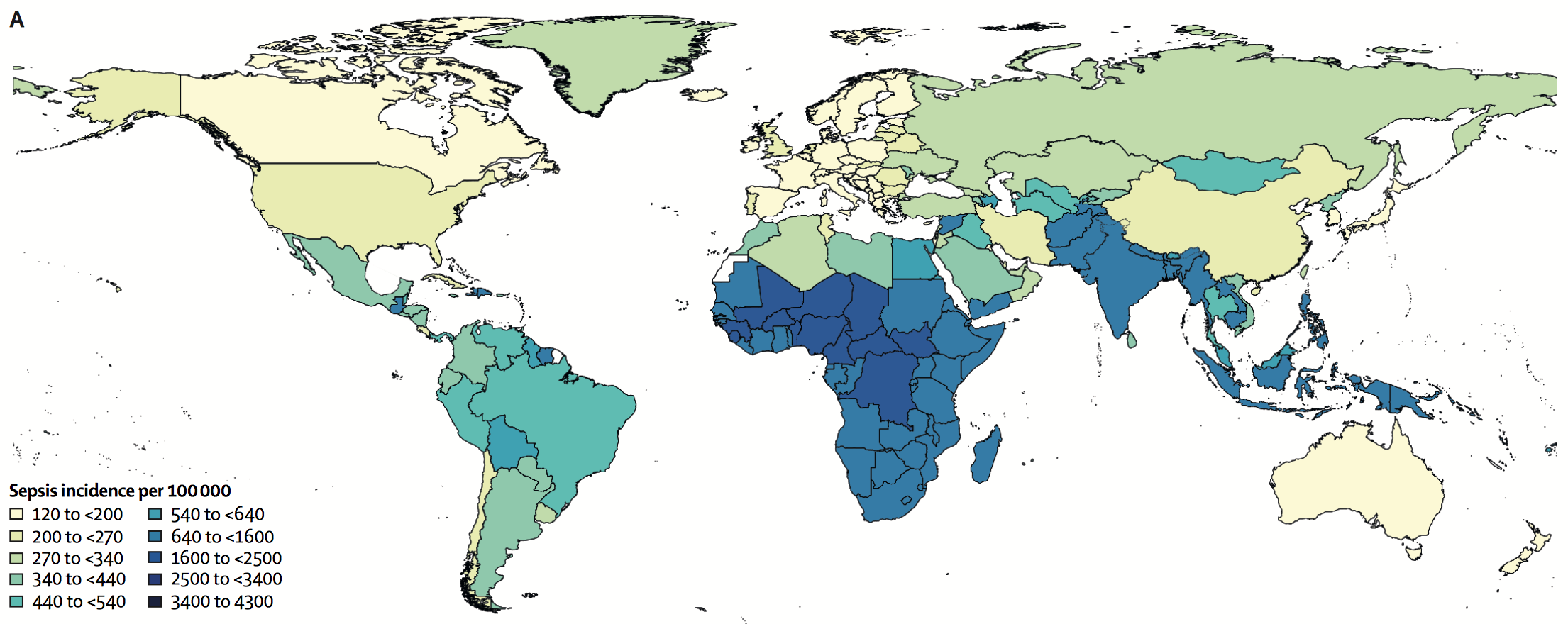 Figure 1. 48 million sepsis cases worldwide. Rudd, Seymour, Angus and colleagues, 2020, THE LANCET
http://www.hcup-us.ahrq.gov/reports.jsp.
9
Shock-Inadequate Oxygen Delivery to Meet Demand
Oxygen Delivery
	                  (HR x stroke volume) x (Hb x SaO2 x 1.34)+PaO2(0.003)
Oxygen Delivery
(HR x stroke volume) x (Hb x SaO2 x 1.34)+PaO2(0.003)
Preload 
Myocardial contractility 
Afterload
Pulmonary Gas Exchange Function
Bone marrow 
Hemolysis
Uptake
Microvascular Perfusion
Microvascular Thrombi Inflammation
Hydrostatic Pressure
Oncotic Pressure
Endothelial Integrity
10
Septic Shock
Want a Treatment
Improves O2 Delivery
Oxygen delivery impaired
Vasodilation 
Reduced myocardial contractility 
Reduced intravascular volume 
Reduced hemoglobin (bone marrow suppression)
Reduced RBC function 
Reduced arterial saturations (pneumonia/edema)
Endothelial injury
Glycocalyx injury 
Inflammation 
Increased fluid permeability 
Diffuse microvascular thrombi
Importance of Timing of Volume Resuscitation – Septic Shock
Sepsis is not all the same
4 phenotypes: demographics, biologic response, outcomes 
“Early” fluid resuscitation of shock
3 fold reduction in death in children (within 30 min)
No effect in adults (median time of 2.5 hrs)
Differences in Results
Age-based?
Timing-based? 
Amount of Intravascular volume depletion based?
Phenotype based?
Seymour et al. JAMA, 2019
Seymour et al, AJRCCM, 2020
Seymour et al., NEJM, 2017 
Oliveira et al., Ped Em Care. 2008
12
Fluid Resuscitation of Septic Shock-Controversy
Crystalloids
Temporary improvement in preload  
By the time hemodynamics improved may have significant tissue edema 
When to stop is difficult to know
Volume overload consistently associated with worse outcomes 
Therapeutic window is VERY NARROW
13
Plasma
Plasma in 1940-50’s well recognized as optimal product for volume expansion 
In 1950-60s plasma (pooled) and caused epidemic of transfusion transmitted hepatitis
Crystalloid and colloids development expanded in 1960s promoted as volume expanders
AABB standards state that plasma should not be used as a volume expander
Plasma Risks Have Diminished
1965 - Present 
Single donor plasma 
More accurate testing for transfusion transmitted disease 
Reduced risk of HCV transmission from 23% to 1 in a million
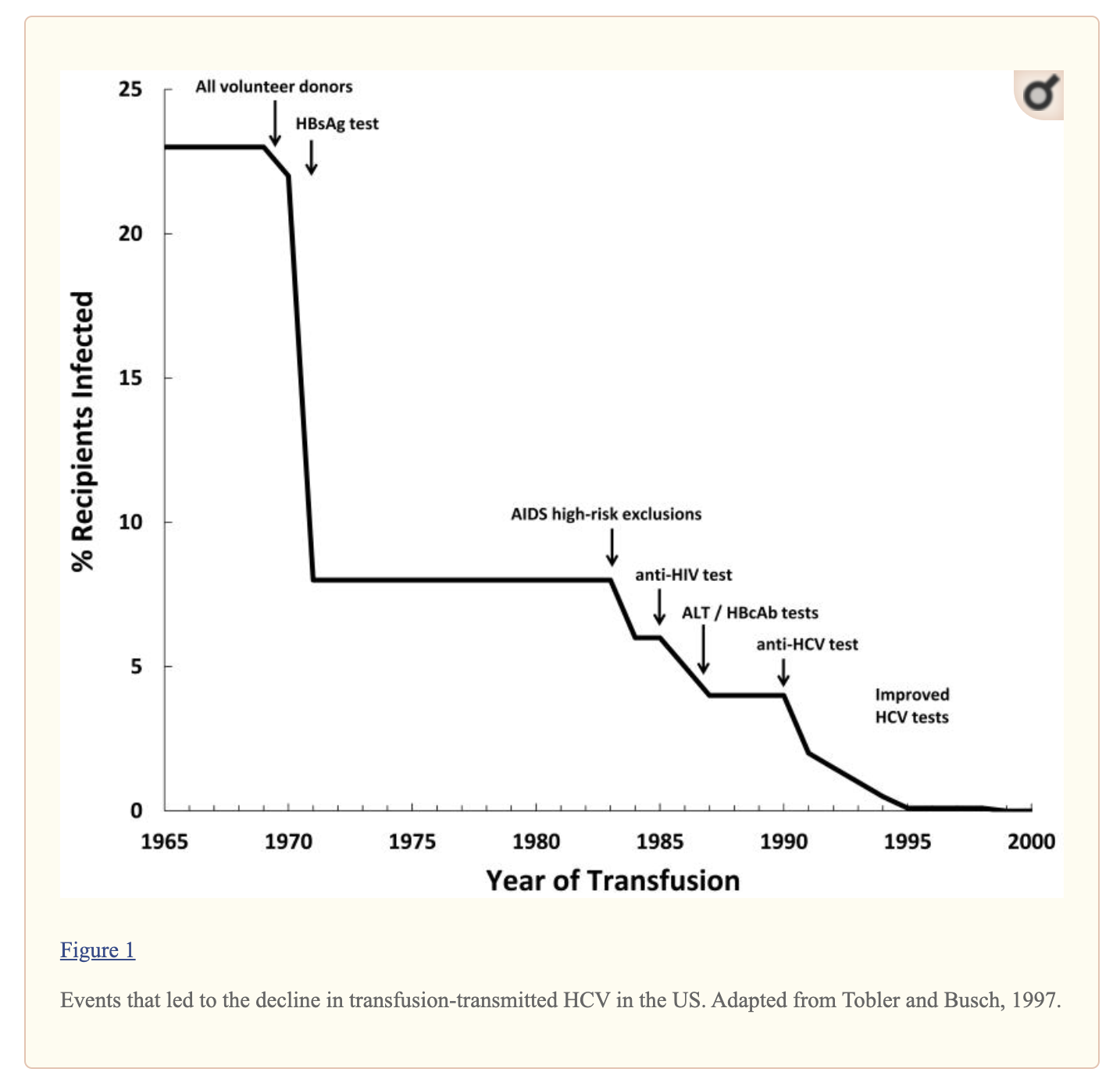 15
Increased Awareness of the risks of crystalloids
1980-Present 
Increased awareness of adverse effects of crystalloids emerged
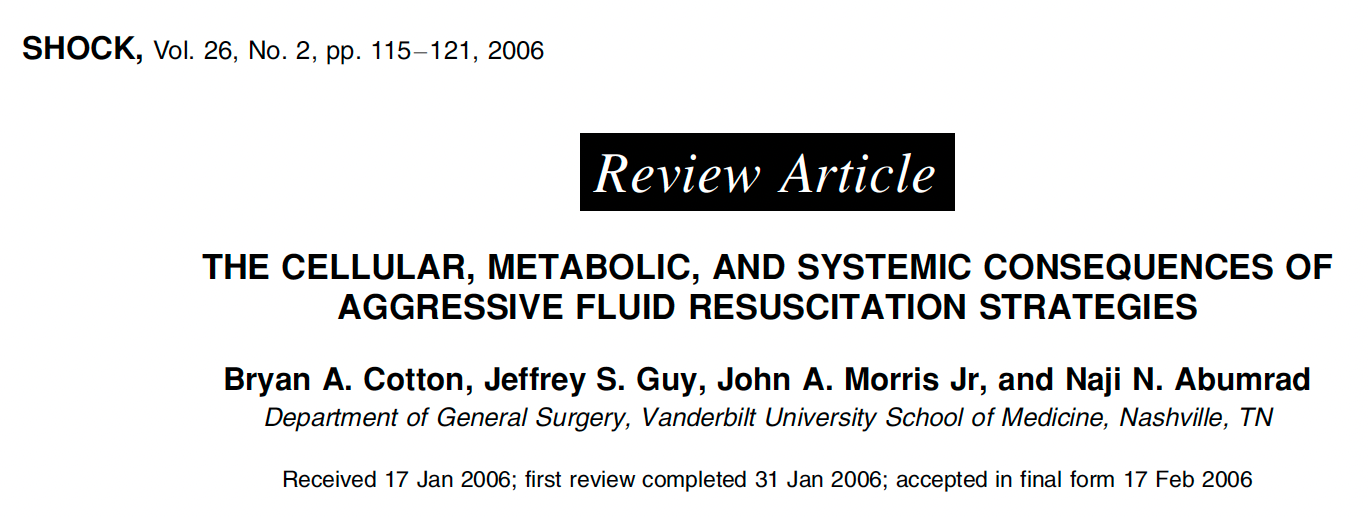 16
Back to the Future Again!
Plasma for septic shock resuscitation 
Efficacy 
Plasma exchange for septic shock (thrombocytopenia) and may improve outcomes. 
Plasma effects on endothelium in traumatic hemorrhagic shock
Early plasma improves survival in traumatic shock 
Safety
Pathogen reduced plasma 
TRALI dramatically reduced 
Immediate access to plasma 
Thawed plasma and dried plasma
Trung NC. et al. Crit Care Med. 2008; 36(10):2878-2887
Fortenberry J. et al. Crit Care Med 2019; 47(3): e173-e181
Keith PD, et al. Crit Care. 2020;24:518
17
Plasma Compared to Crystalloids: Animal Models
Plasma causes less pulmonary capillary leak compared to crystalloids 
Controlled hemorrhage in mice 
Plasma causes less tissue (lung and muscle) edema compared to LR
Controlled hemorrhage in rats 
Plasma improves volume expansion better than crystalloids 
Controlled hemorrhage/tissue injury in rats 
Plasma improves oxygen delivery compared to crystalloids 
Sepsis model in rats
Chang R. et al. Shock. 2018, Jan. 49(1): 53–61. 
Kendrick CL, et al. J Trauma Acute Care Surg. 2015;
Nelson et al. Intensive Care Medicine Experimental (2016) 
Peng Z, et al. SHOCK, Vol. 40, No. 3, pp. 195-202, 2013
Watawa K, et al. TRANSFUSION Vol 53, Jan 2013 Suppl. 53:80S-90S
Plasma Compared to Crystalloids: In Vitro and In Vivo Animal Models
Plasma results in less pulmonary neutrophil inflammation compared to crystalloids 
Controlled hemorrhage in mice
Plasma results in less endothelial injury and/or repairs the endothelium more effectively compared to either NS, LR
Controlled hemorrhage in mice and rats
Plasma restores hemostatic balance for hyper & hypocoagulable states
In vitro experiments
Alam HB, et al. Surg Clin N Am 87 (2007) 55–72. 
Cardenas JC, et al. SHOCK, Vol. 45, No. 2, pp. 166–173, 2016
Pati S, et al. J Trauma Acute Care Surg. 2016;80: 576–585
Peng Z, et al. SHOCK, Vol. 40, No. 3, pp. 195-202, 2013
Torres et al. Critical Care (2017) 21:160
Watawa K, et al. TRANSFUSION Vol 53, Jan 2013 Suppl. 53:80S-90S
Rat CLP Sepsis Model: Plasma Improves Survival Vs Crystalloids
Plasma vs NS resuscitation improved 
Lung function and reduced capillary leak
PaO2/FiO2 and lung wet to dry weights
48 hour survival with a third of the fluid volume 
57% vs 14%, respectively, (p<0.05).
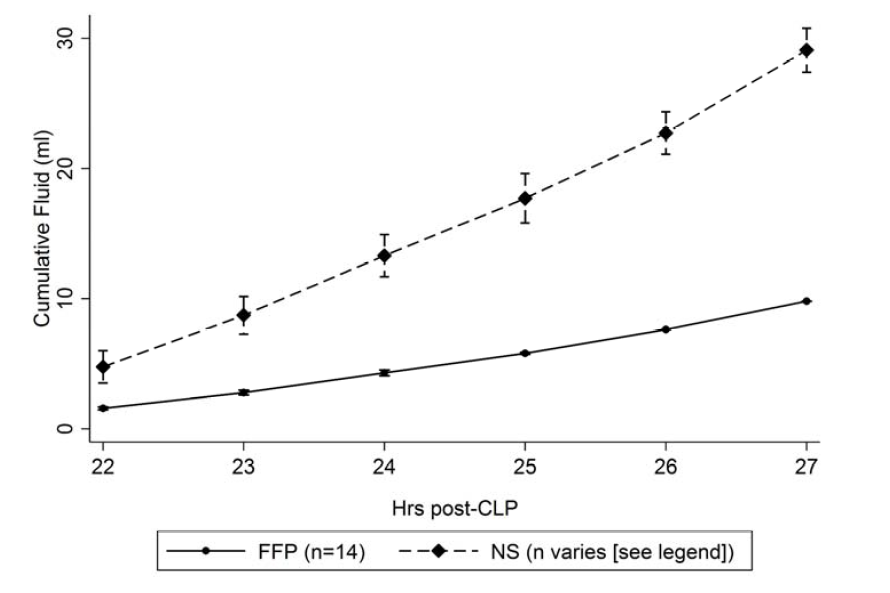 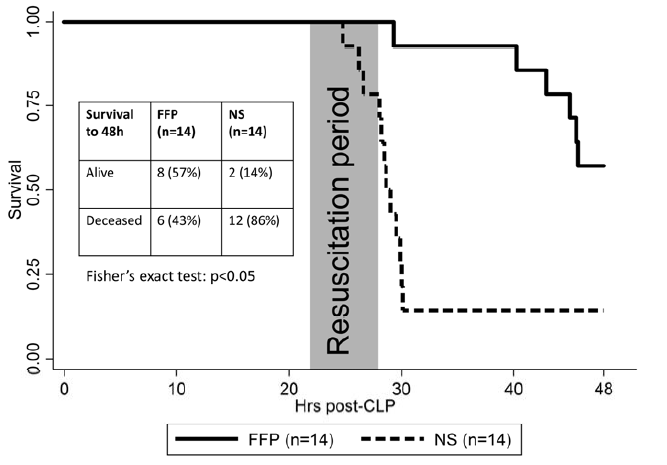 Chang R. et al. Shock. 2018, Jan. 49(1): 53–61.
Reduced Catecholamines with Plasma Resuscitation
Chang R. et al. Shock. 2018, Jan. 49(1): 53–61.
21
Reduced Inflammation with Plasma Resuscitation
Chang R. et al. Shock. 2018, Jan. 49(1): 53–61.
22
Reduced Endothelial Activation with Plasma Resuscitation
Chang R. et al. Shock. 2018, Jan. 49(1): 53–61.
23
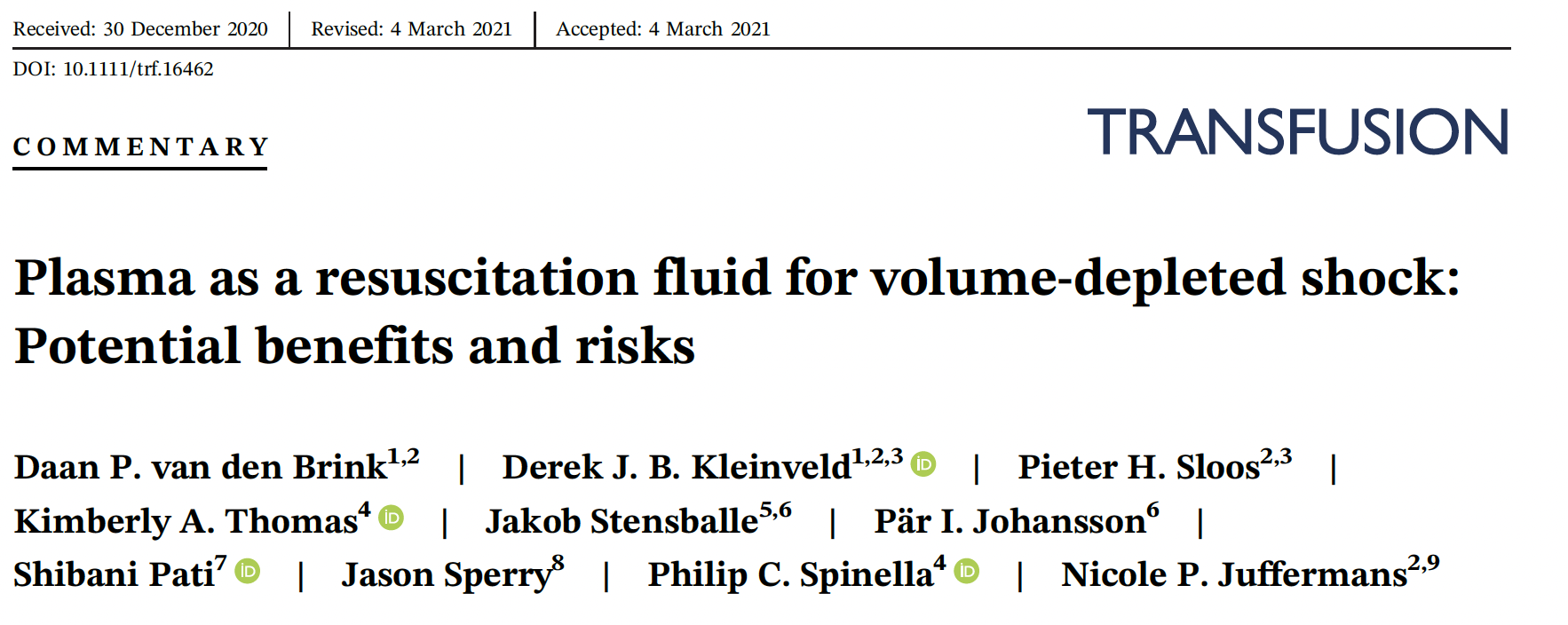 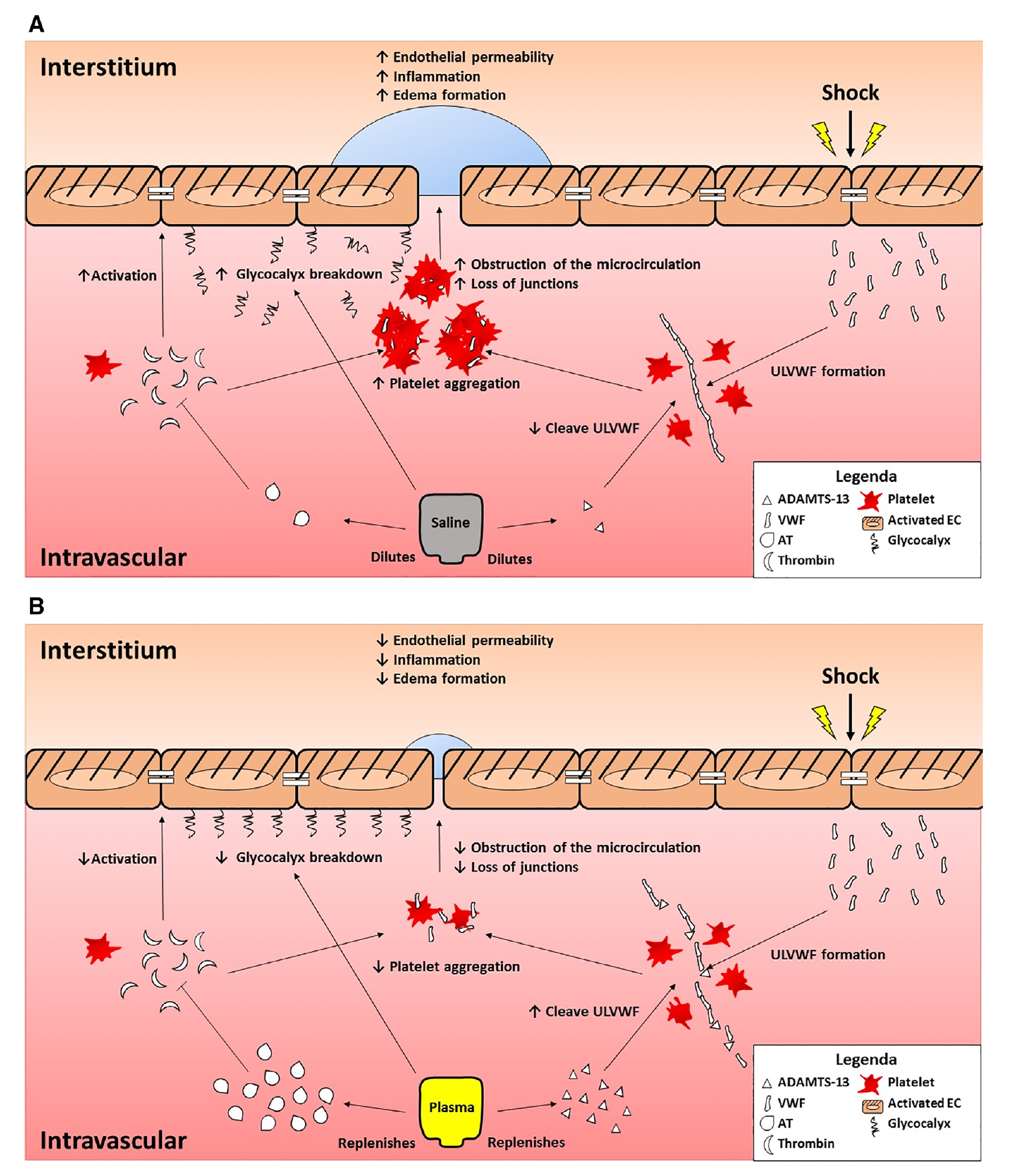 24
Plasma Effects Relative to Crystalloids
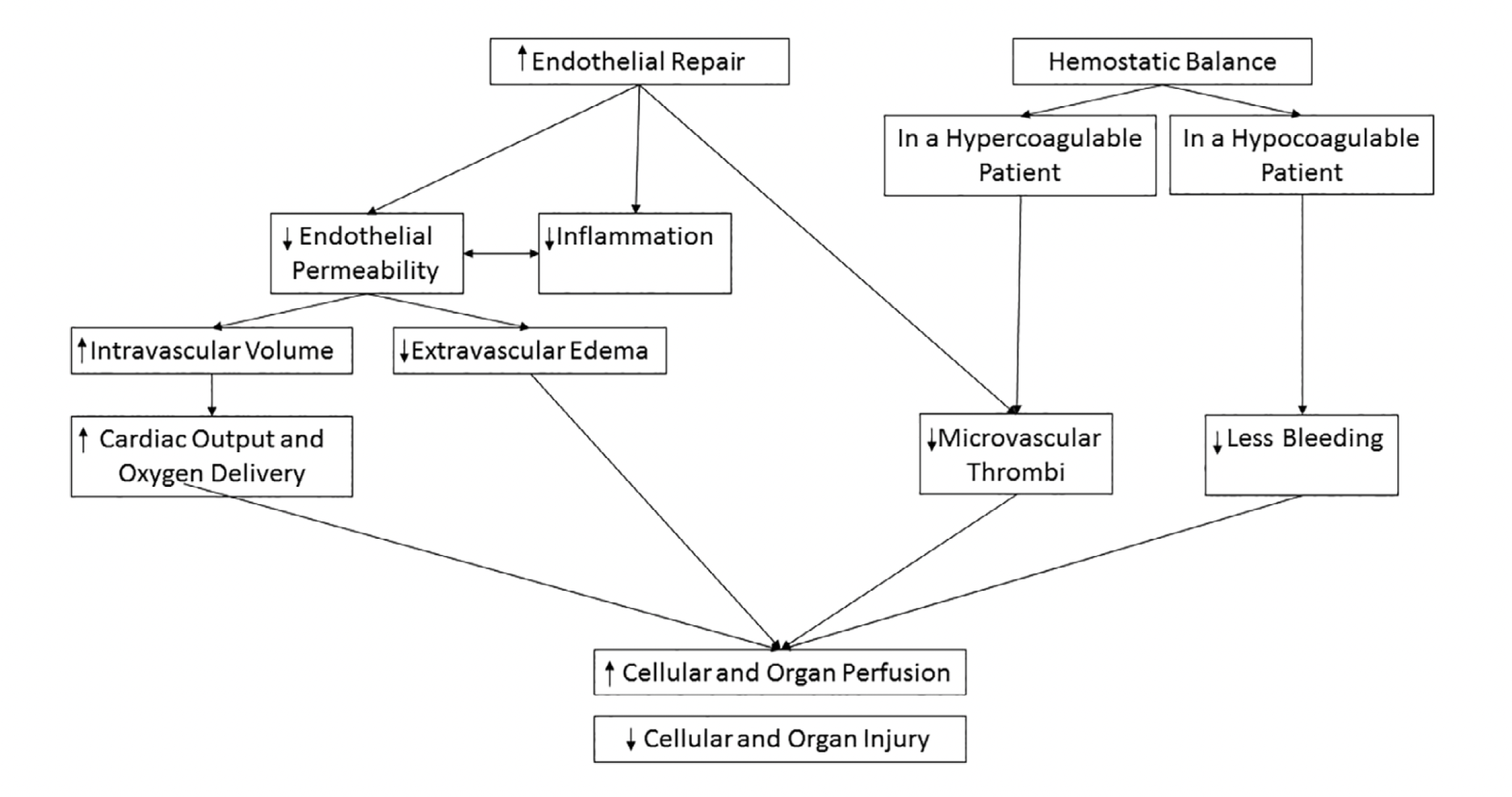 25
van den Brink, DP. et al. Transfusion. 2021
26
Potential Risks From Plasma
Concern that plasma can be inflammatory and immune suppressive, increase organ failure. 
No assessment of crystalloid volumes given 
Only FFP studied
Data primarily in patients without hypovolemic shock
These studies are confounded by indication bias and are not supported by any specific mechanistic data. 
No therapy is without risk – especially in critically ill 
Goal is to use therapy with most benefit and least risk 
Crystalloids?
Plasma?
Risks of Therapies
Plasma should not be given to patients 
Prophylactically 
Not in shock 
DON’T GIVE IT FOR HANGOVERS!
Crystalloids should not be used when not needed either
Plasma Safety Advances
Increased plasma safety profile with pathogen reduction
Solvent detergent treatment reduces the risk of immunologic reactions
Pooling process 
Filtering at 0.2 microns
Disappearance of TRALI and the reduction of plasma related transfusion reactions in countries where SD plasma has been implemented  
A recent prospective observational study in children indicated that SD plasma may improve survival compared to standard frozen plasma
Camazine M and Spinella PC et al. Ped Crit Care Med. 2017 18(5):e215-e223
Prospective observational study of 419 patients 
PELOD-2 (illness severity score) similar between groups
7 (5-10) vs 7 (5-9)
ICU mortality 
FFP- 29.1%
SD plasma- 14.5%
Adjusted OR (95% CI), 0.4 (0.16-0.99)
30
Camazine M and Spinella PC et al. Ped Crit Care Med. 2017 18(5):e215-e223
Dried Plasma
Dried plasma products will allow for immediate availability 
Currently available in Europe and South Africa  
Soon to be licensed in the US (hopefully)
Dried plasma and dried SD plasma demonstrated to have similar protective effects on the endothelium and immune system
Watawa K, et al. TRANSFUSION Vol 53, January 2013 Suppl. 53:80S-90S
Knowledge Gap
What is the optimal product for volume resuscitation for patients in septic shock?
Are outcomes associated with different resuscitation fluids endotype specific?
32
Crystalloids vs PlasmaHypotheses
Crystalloids 
Plasma
Oxygen Delivery
(HR x stroke volume) x (Hb x SaO2 x 1.34)+PaO2(0.003)
Preload 
Myocardial Contractility 
Afterload
Pulmonary Gas Exchange Function
Bone Marrow 
Hemolysis
Uptake
Microvascular Perfusion
Microvascular Thrombi Inflammation
Hydrostatic Pressure
Oncotic Pressure
Capillary 
Leak
Salt Water for Septic Shock?
Hypovolemic
Endothelial Injury
Pro-inflammation 
Hypercoagulable
Hypocoagulable (DIC)
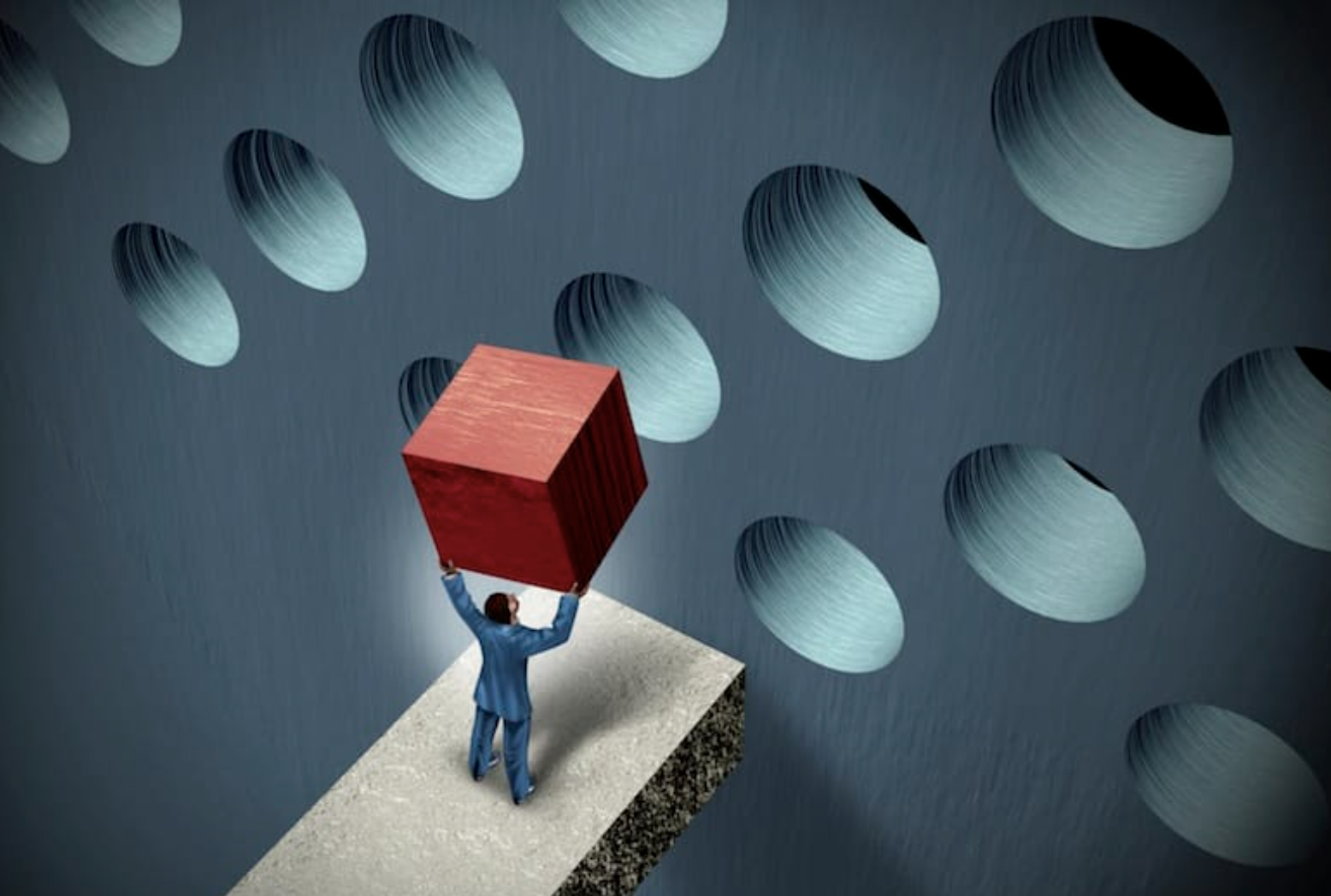 34
Plasma Resuscitation of Septic Shock (PRESS) Study
Hypotheses 
Plasma-based resuscitation of septic shock compared to control/standard of care (crystalloids) 
Improve clinical outcomes (Effectiveness)
Not increase adverse effects (Safety)
Mechanisms will include increased oxygen delivery, and improvement in hemostasis, immune and endothelial function  
Improve cost effectiveness
Aims
To compare effectiveness and safety of plasma to crystalloids for IV bolus volume replacement for septic shock 
Effectiveness 
Total volume of bolus fluids, fluid balance 24/72 hrs 
Lactate clearance, organ support free days
28 day mortality
Safety
SAE, transfusion related AE
Thrombotic events
36
Aims
To compare mechanisms of plasma to crystalloids for IV bolus volume replacement for septic shock 
Mechanisms
Multi-omics platform
Functional hemostatic and immune assays
To compare cost effectiveness 
Cost and outcomes
37
Plasma REsuscitation for Sepsis Study (PRESS) Team
MPI
Phil Spinella  and Christopher Seymour
Co-I
Alexandria Weissman, MD
Mark Yazer, MD
Jisnu Das, PhD
Joyce Chang, PhD
Octavia Peck Palmer, PhD
PRESS Steering Committee
Derek Angus, MD MPH (CCM)
Don Yealy, MD (EM)
Clif Callaway, MD PhD (EM)
David Huang, MD MPH (CCM and EM)
Jason Sperry, MD (Surgery)
Matthew D. Neal, MD (Surgery)
Tim Billiar, MD (Surgery)
39
PRESS- Methods
Start as single center with a run-in phase
100 patients 
Multicenter, Randomized, unblinded, controlled trial
Adaptive design 
800-1200 patients estimated
Exception for Informed Consent
PRESS -Eligibility
Inclusion Criteria 
18-90 years of age
Concern for sepsis with antibiotics ordered
IV fluid boluses ordered in ED for hypotension/poor perfusion
41
PRESS Trial-Eligibility
Exclusion Criteria
Futility
Known allergic response to plasma products
Known IgA deficiency
More than 2L of any crystalloid given as bolus dosing
42
PRESS Trial-Methods
Intervention 
Bolus IV of Standard care crystalloid 
LR or Plasma-Lyte
Bolus IV of Plasma (FP-24 or FFP)
Plasma in emergency release fridge
No maximum of plasma
43
PRESS Trial-Methods
Intervention period – 12 hrs 
Dosing for IV bolus 
Physiologic response 
Instruction to reassess hemodynamics after every ordered IV bolus 
Maintenance fluid is standard care
44
PRESS Trial-Methods
Primary Outcome 
28 day organ support free days 
Number of days without organ support for 28 days after enrollment 
Death = 0 organ support free days
45
Secondary Outcomes
28 day mortality 
Total volume fluids and fluid balance 
Lactate clearance
AKI and ARDS
46
Safety Outcomes
SAE
Transfusion AE
Hemolysis 
Thrombotic events
47
Cost Effectiveness Outcomes
Hospital costs post enrollment per life year gained
48
Mechanistic Data
Baseline, 12, 48 hrs 
Complete blood count, C-Reactive Protein, PT/PTT/INR, fibrinogen, TEG
Lactate, Thrombin generation
Microfluidic assessment of hemostasis
Plasma and PBMCs for Multi-OMICS
49
Multi-OMICS Platform
Determine endotypes of patients at baseline 
Examine effect of each intervention on survival in each endotype relative to 
Oxygen delivery, endothelial, immune, hemostasis parameters
50
Implementation Science
Incorporate collecting data that are perceived as 
Facilitators
Barriers 
Focus groups-key stakeholders
Goal of accelerating implementation once trial is complete
51
Human Protections
EFIC
Very short time between eligibility and need to start intervention 
Peds sepsis trial obtained EFIC from FDA
DSMB 
Medical Monitor
52
Funding
Single Center (Run in phase)
Pittsburgh Precision Medicine Institute 
Internal funding 
Multicenter 
BARDA 
DoD 
NIH
53
Future Directions (Expansion to Multicenter)
Stratify randomization by center
Platform trial - options
Dried plasma
Solvent detergent treated plasma 
Balanced crystalloids
Response adaptive randomization 
Enrichment 
Children
54
Adult Trials
Adult pilot RCTs are underway comparing plasma to crystalloids for patients with severe sepsis 
Jacob Stensballe – complete 
Houston – paused due to COVID
Questions?
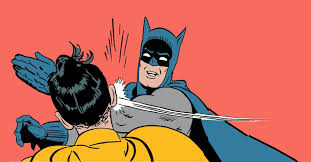 Plasma is for Shock, 
Salt water is for cooking pasta!
56
Early Plasma Improves Survival in Trauma
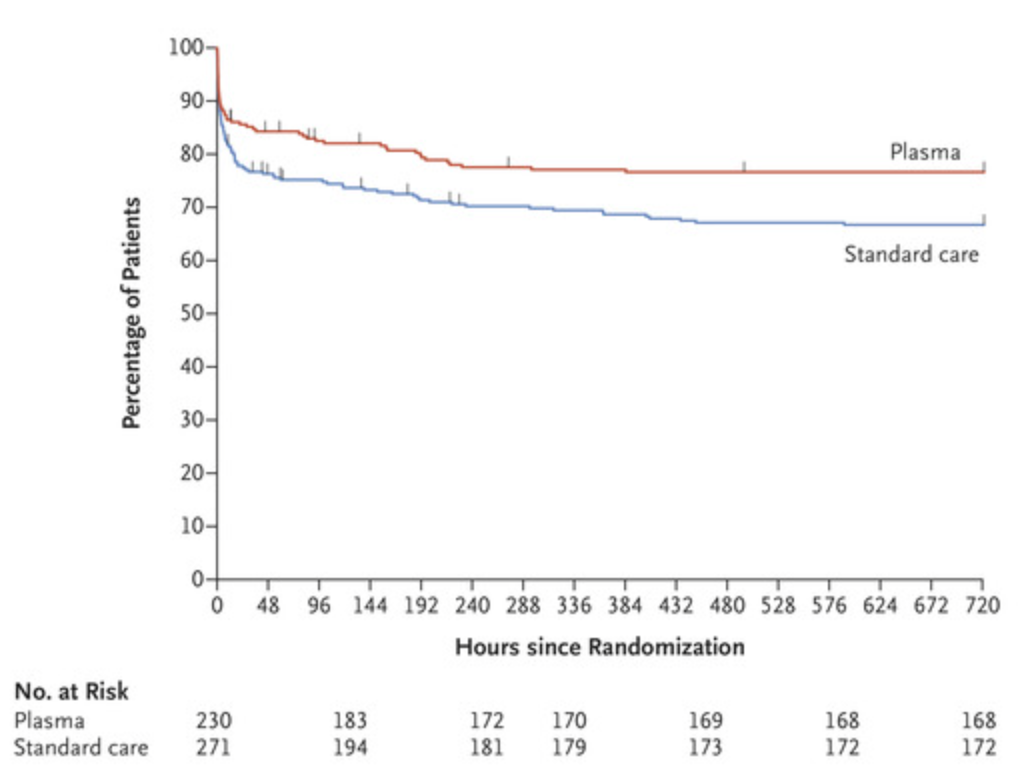 Sperry JL. PAMPER. NEJM. 2018
57
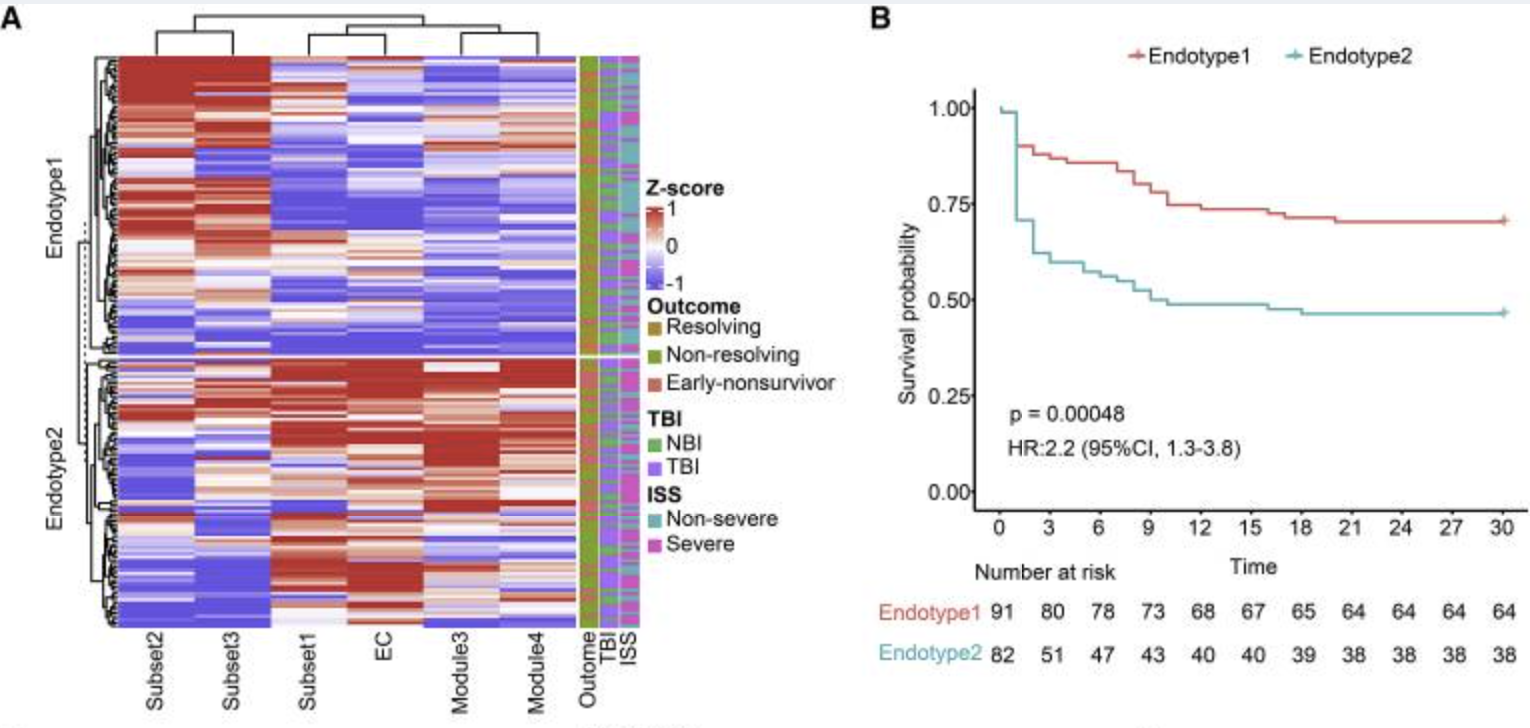 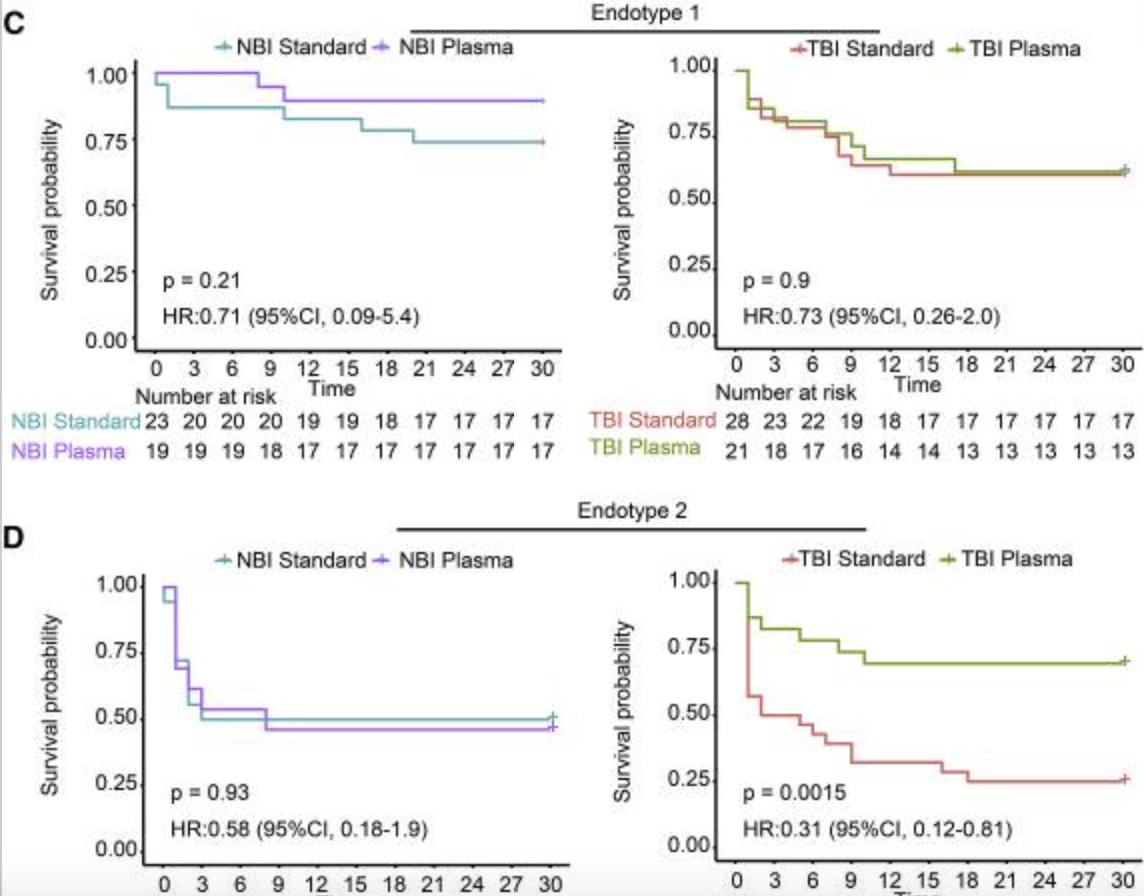 Wu J Cell Rep Med. 2021 Dec 21; 2(12)
58
Precision Plasma Resuscitation for Septic Shock
Plasma beneficial for all patients with shock? 
More effect in some endotypes than others?
Might only be beneficial for some endotypes?
59
References
Alobaidi, R. et al. JAMA Pediatr. 2018;172(3):257-268. 
Alam HB, et al. Surg Clin N Am 87 (2007) 55–72. 
Cardenas JC, et al. SHOCK, Vol. 45, No. 2, pp. 166–173, 2016
Chang R et al. Choice of fluid therapy in the initial management of sepsis, severe sepsis, and septic shock Shock. 2016 Jul; 46(1): 17–26. 
Chang R. Plasma resuscitation improved survival in a cecal ligation and puncture rat model of Sepsis. Shock. Publish ahead of print. 2018 DOI:10.1097/SHK.0000000000000918 
Kendrick CL, et al. J Trauma Acute Care Surg. 2015;79: S110YS115.
Nelson et al. Intensive Care Medicine Experimental (2016) 4:6 DOI 10.1186/s40635-016-0080-7 
Pati S, et al. J Trauma Acute Care Surg. 2016;80: 576–585
Peng Z, et al. SHOCK, Vol. 40, No. 3, pp. 195-202, 2013
Torres et al. Critical Care (2017) 21:160
Watawa K, et al. TRANSFUSION Volume 53, January 2013 Supplement. 53:80S-90S
PROCESS Trial Definition of Septic Shock
Sepsis was suspected with 2 or more criteria for SIRS
	AND 
Refractory hypotension or a serum lactate level of > 4 mmol/L
Refractory hypotension= SBP that either < 90 mm Hg or 
    required vasopressor therapy to maintain 90 mm Hg after an
    IV fluid challenge (>1L over 30 min). 

Patients did not have to be in shock on arrival in the emergency department but had to be enrolled in the study in the emergency department within 2 hours after the earliest detection of shock and within 12 hours after arrival.
61